소재수치해석Mid-term Report
20150060 김영우
Problem
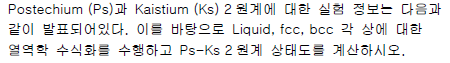 주어진 실험 정보
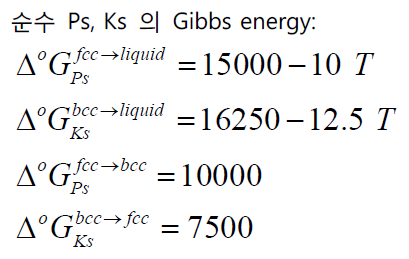 Regression을 이용해 L parameter구하기(HW5)
Equilibrium condition 의 Chemical potential 을 이용하여 식 만들기
Newton’s method: Raw한 phase diagram 그리기
Eutectic point의 condition 을 이용해 식 만들기
Newton’s method: Eutectic point 구하기
Phase diagram 완성!!!
액상에서의 Enthalpy of mixing (J/mol)

1500K 액상에서 Ks의 활동도 (ref : Liq Ks)

Enthalpy of Formation in FCC and BCC

Activity of Ps in BCC at 1100K (ref : FCC Ps)

Activity of Ks in FCC at 1100K (ref : BCC Ks)
Equation
HW5
BCC-FCC
Liquid-FCC
Liquid-BCC
Equilibrium condition
Result
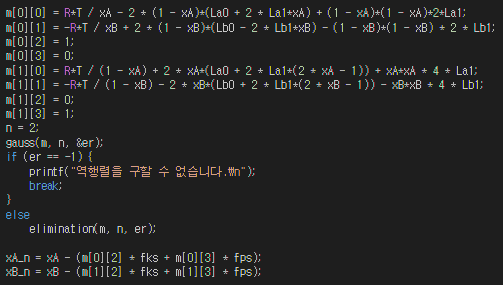 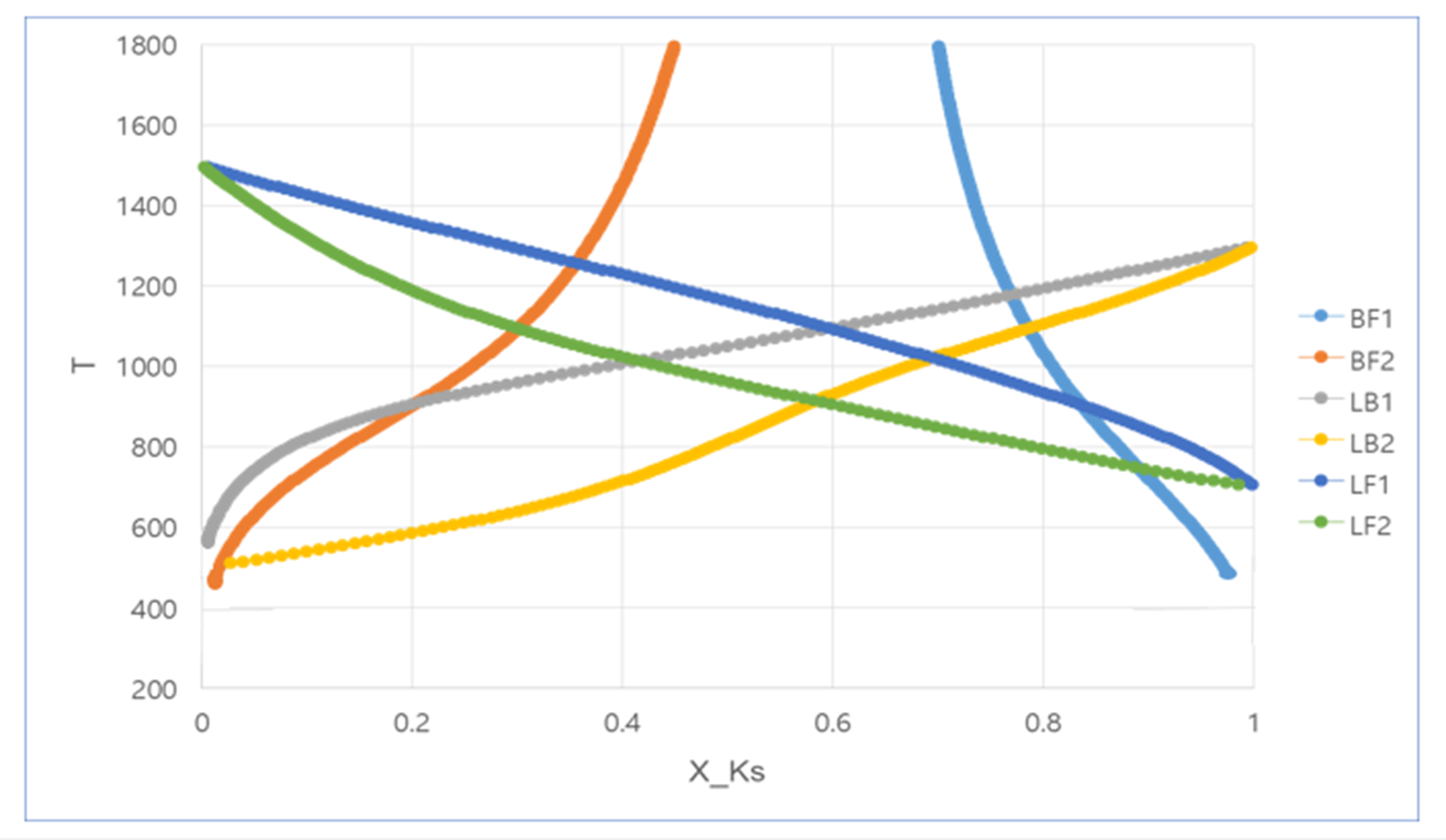 Eutectic temperature
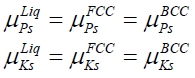 Eutectic Point
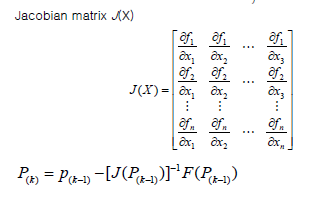 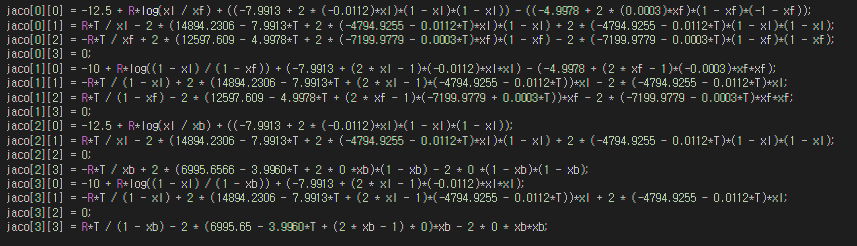 Ps – Ks Phase Diagram
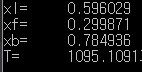 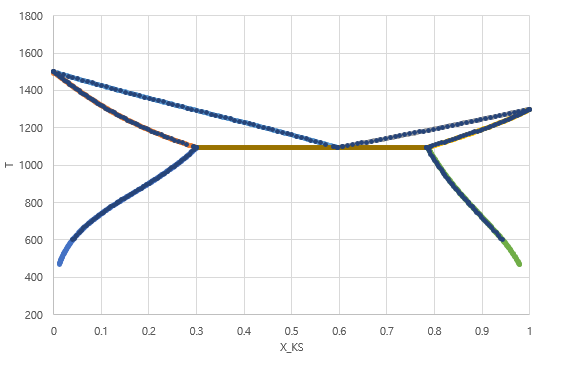 Liquid
FCC+Liquid
Liquid+BCC
FCC
BCC
Ps의 melting point: 1500 K
Ks의 melting point: 1300 K
Eutectic temperature: 1095 K
Eutectic composition: 0.60
FCC+BCC
Discussion & Conclusion
T 시작점:  melting point를 정확히 알 수 없음
	->eutectic point에서 시작
Jacobian matrix 를 만들 수 있는 미분 코딩은 불가능할까…
전체는 힘들더라도 식의 구조를 단순화 해서 반복하면 좋을 것 같다. 일일이 입력하다 보니 오타문제로 인한 오류에 고생했다.